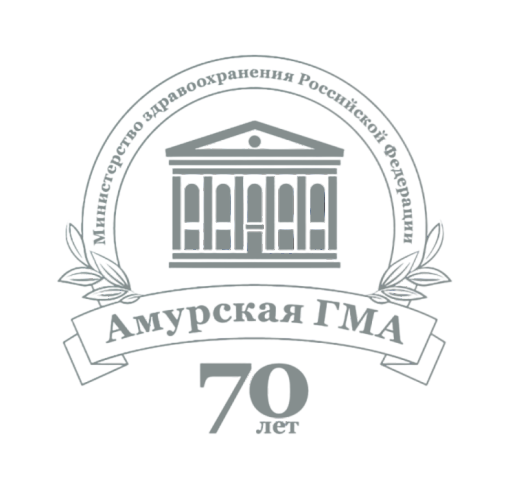 Результаты анкетирования студентов 2-5 курсов, обучающихся по ОПОП ВО специальность 31.05.02 Педиатрия
Вы студент Амурской ГМА и:
В настоящее время в какой ВУЗ стали бы Вы поступать:
В настоящее время желание посвятить свою жизнь медицине:
Вы удовлетворены формированием умений и навыков, необходимых для работы в практическом здравоохранении?
Оцените уровень учебно-методического  обеспечения учебного процесса в вузе:
Оцените уровень  материально-технического обеспечения  учебного процесса в вузе:
Оцените уровень   информационного обеспечения  учебного процесса в вузе:
Удовлетворены ли Вы  содержанием электронной информационно-образовательной среды ?
Удовлетворены ли Вы симуляционным обучением в вузе?
При подготовке к занятиям Вы чаще пользуетесь:
Сколько времени Вы тратите на подготовку к занятиям?
Удовлетворены ли вы качеством лекционных занятий?
Удовлетворены ли вы качеством семинарских занятий?
Научно-исследовательской работой:
Занимаетесь ли вы физической культурой и спортом, в том числе в спортивных секциях Амурской ГМА:
В культурно-массовых мероприятиях Амурский ГМА Вы
Оцените по 10-балльной шкале уровень Вашей удовлетворенности обучением в Амурской ГМА